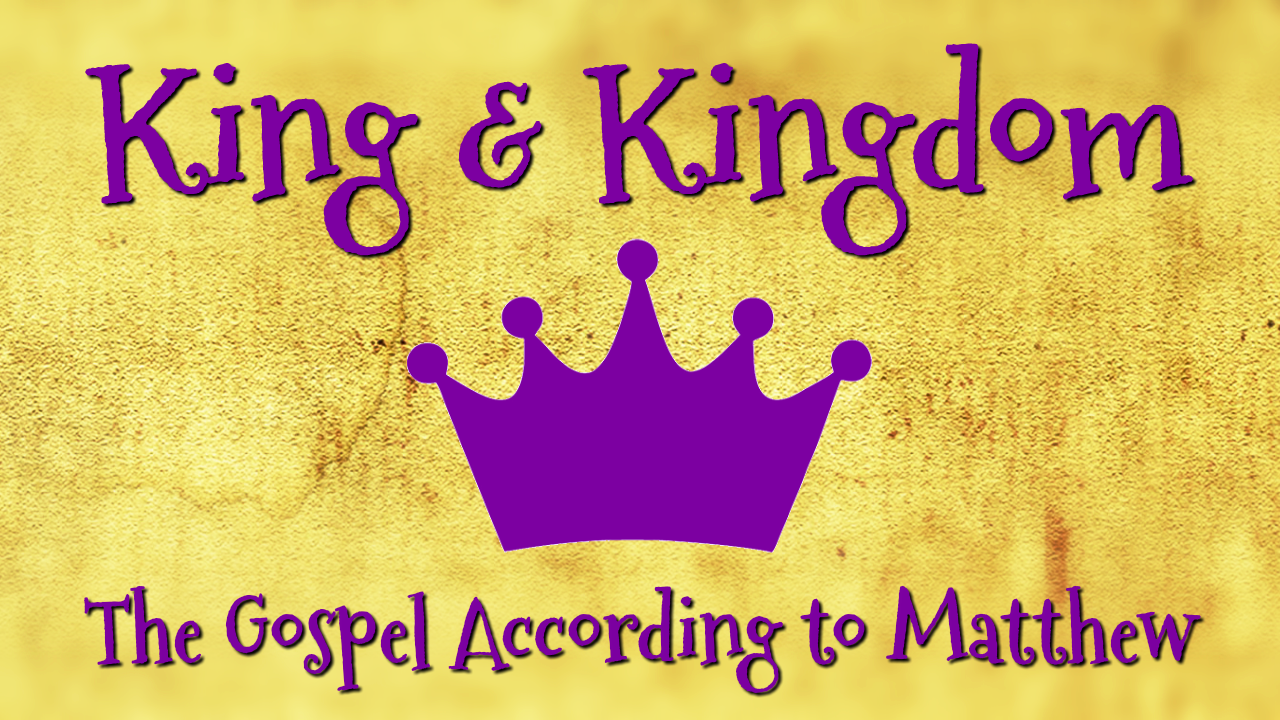 Matthew 28:16-20 ESV
16 Now the eleven disciples went to Galilee, to the mountain to which Jesus had directed them. 
17 And when they saw him they worshiped him, but some doubted. 
18 And Jesus came and said to them, "All authority in heaven and on earth has been given to me. 
19 Go therefore and make disciples of all nations, baptizing them in the name of the Father and of the Son and of the Holy Spirit, 
20 teaching them to observe all that I have commanded you. And behold, I am with you always, to the end of the age."
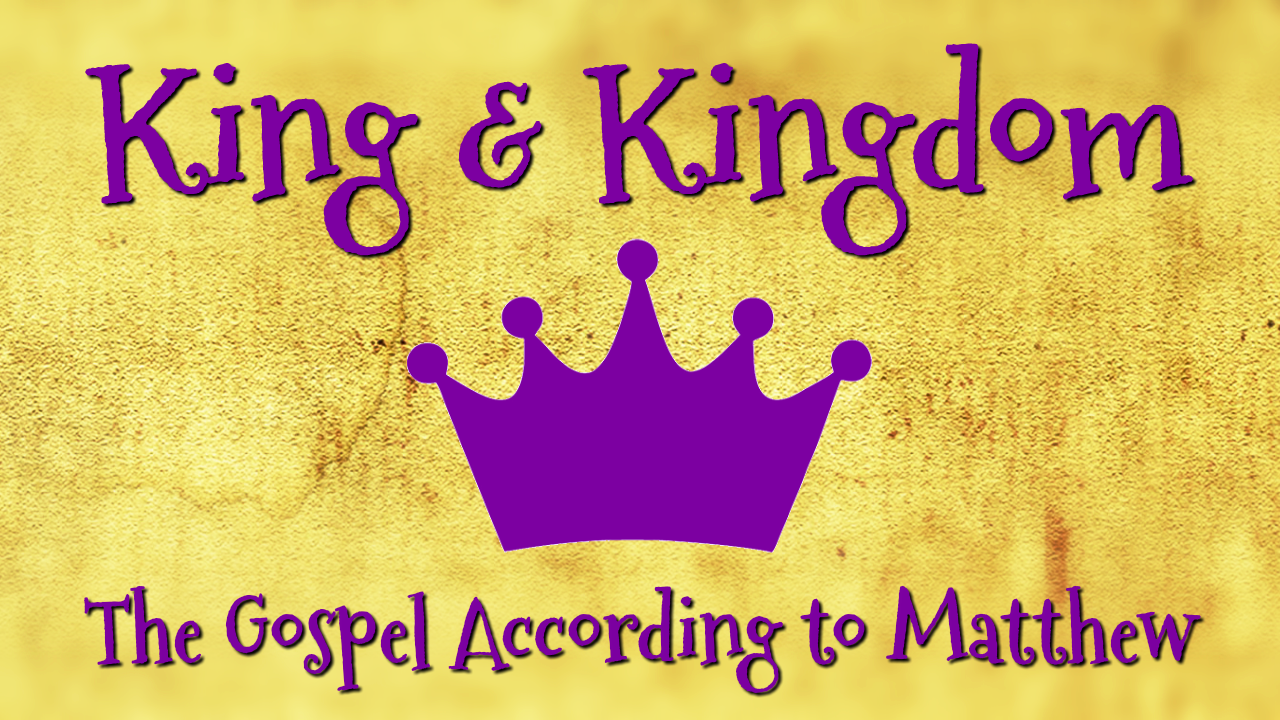 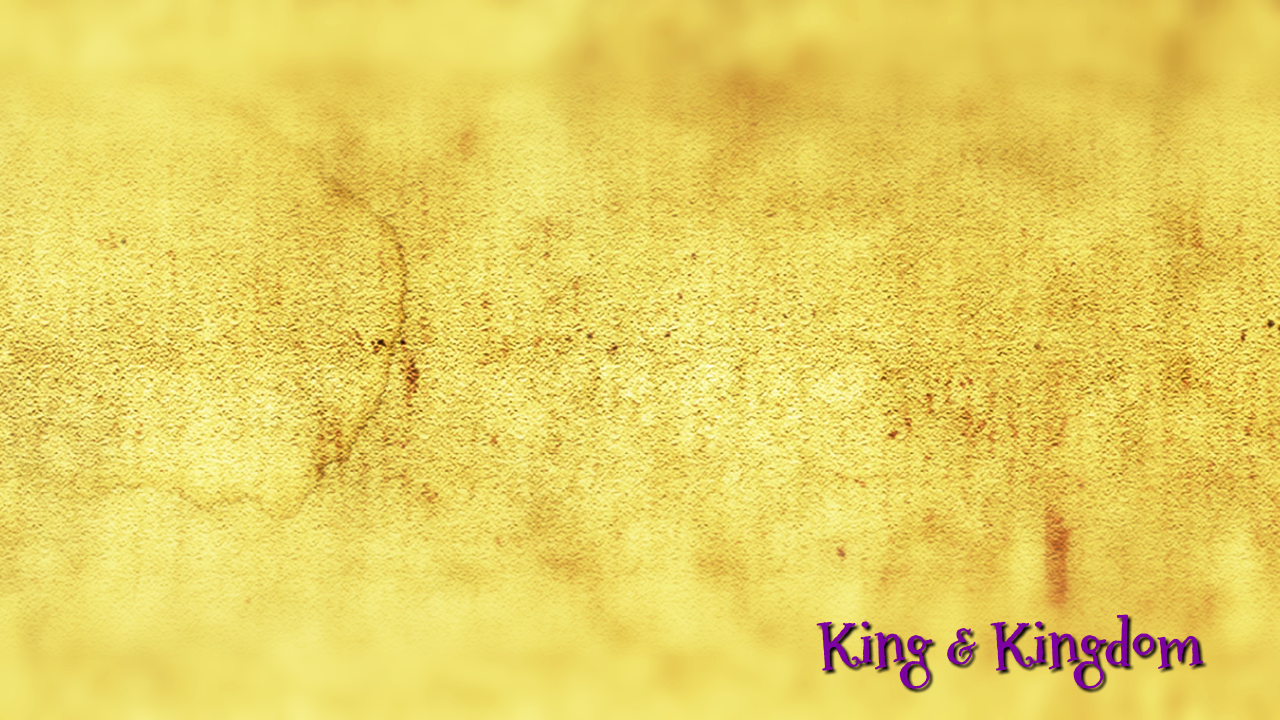 Mission Orders from the King
Authority
Activity
Ability
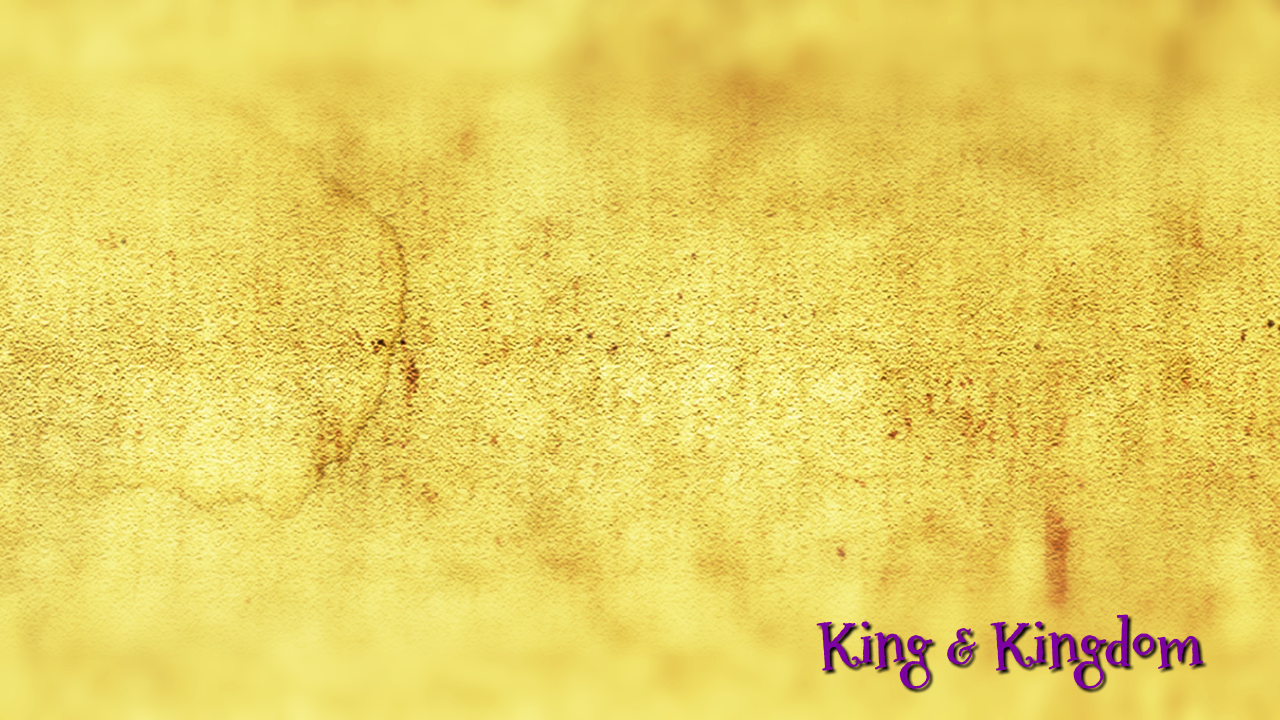 Mission Orders from the King
AUTHORITY: Jesus has all authority over everyone and everything everywhere (vs 18)
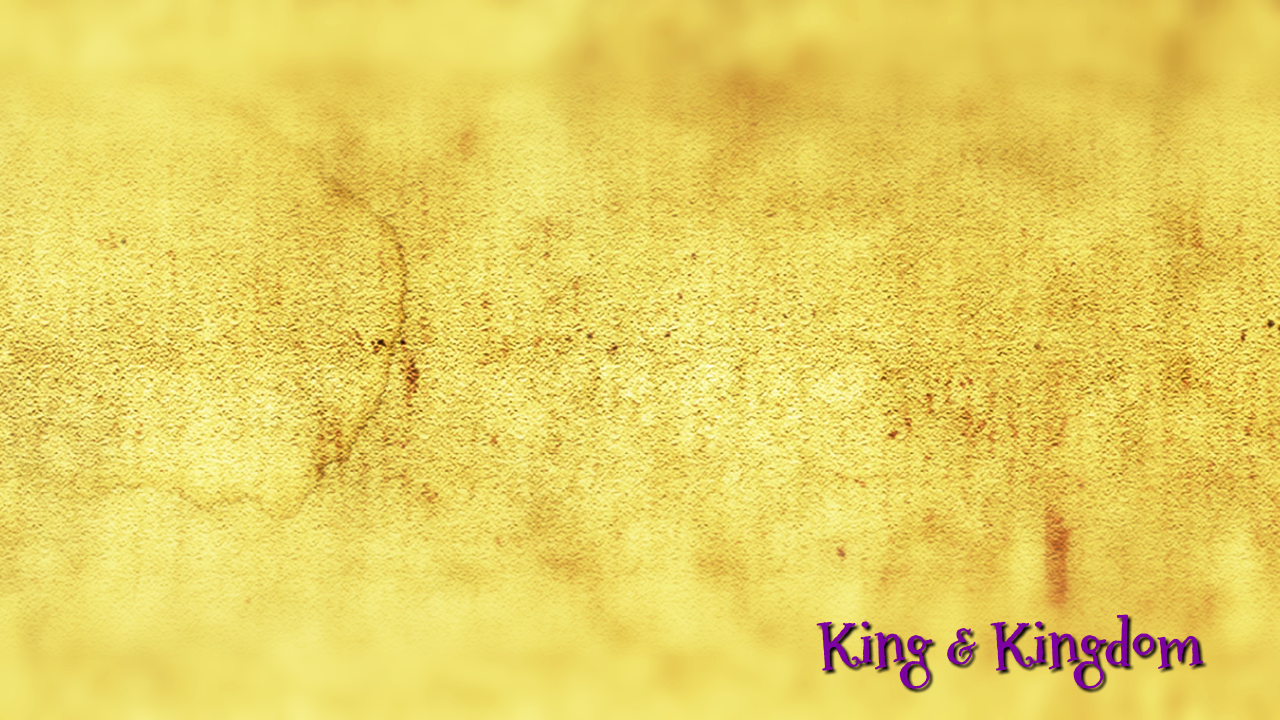 Mission Orders from the King
ACTIVITY: Jesus commands us to make disciples of all nations
(vss 19-20)
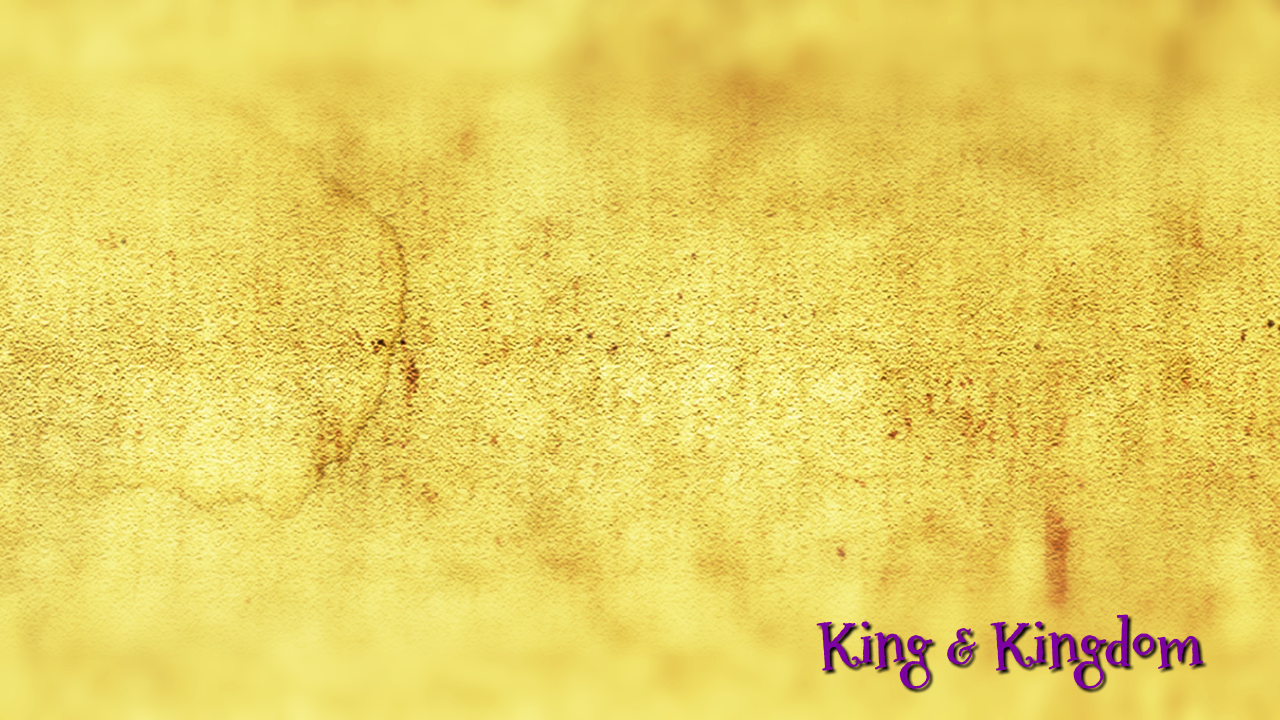 Mission Orders from the King
Share the Word
Show the Word (baptism)
Teach the Word (learn & do)
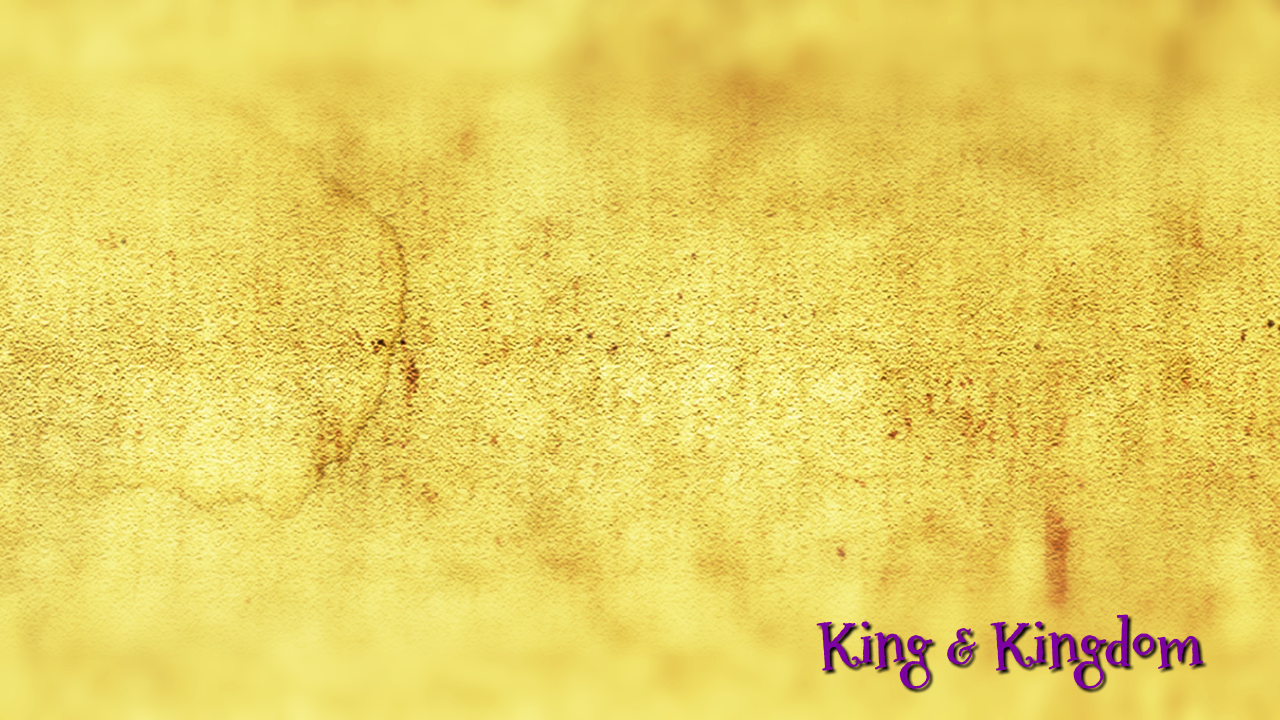 Mission Orders from the King
ABILITY: Jesus promises His presence as we carry out the mission (vs 20)
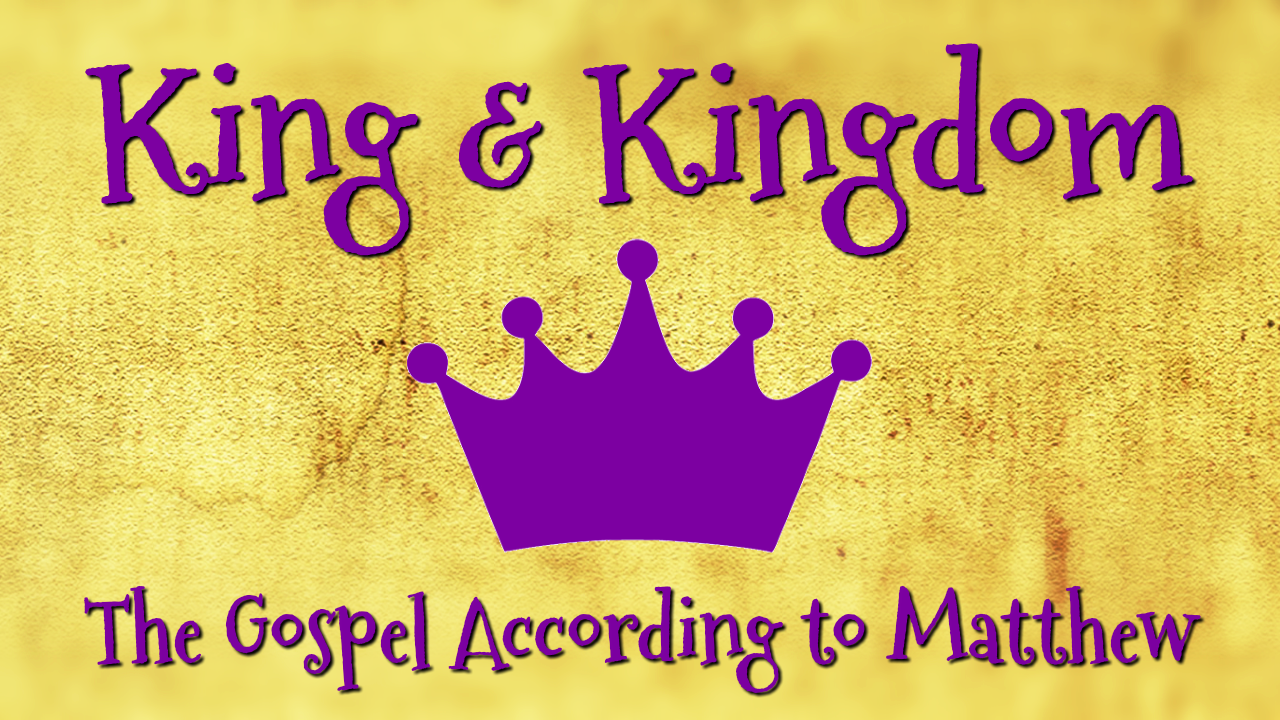